To Higher Standards
A
S
P
I
R
E
Text: Col. 1:28
WARN every man
Matt. 28:18-19
Mark 16:15
Isaiah 58:1
Ezekiel 3:18
Ezekiel 33:9
Gal. 5:19-21
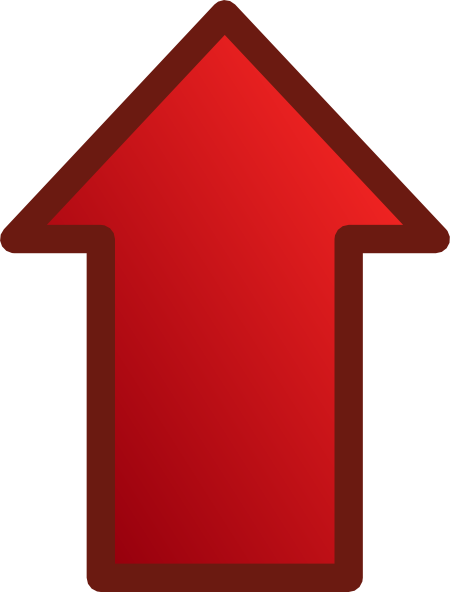 To Higher Standards
A
S
P
I
R
E
TEACH every man
II Chronicles 17:7
II Kings 17:28
Ezra 7:10
PRESENT every man
Colossians 1:21-22
II Cor. 11:2